«Товлыӈ ӯйит»
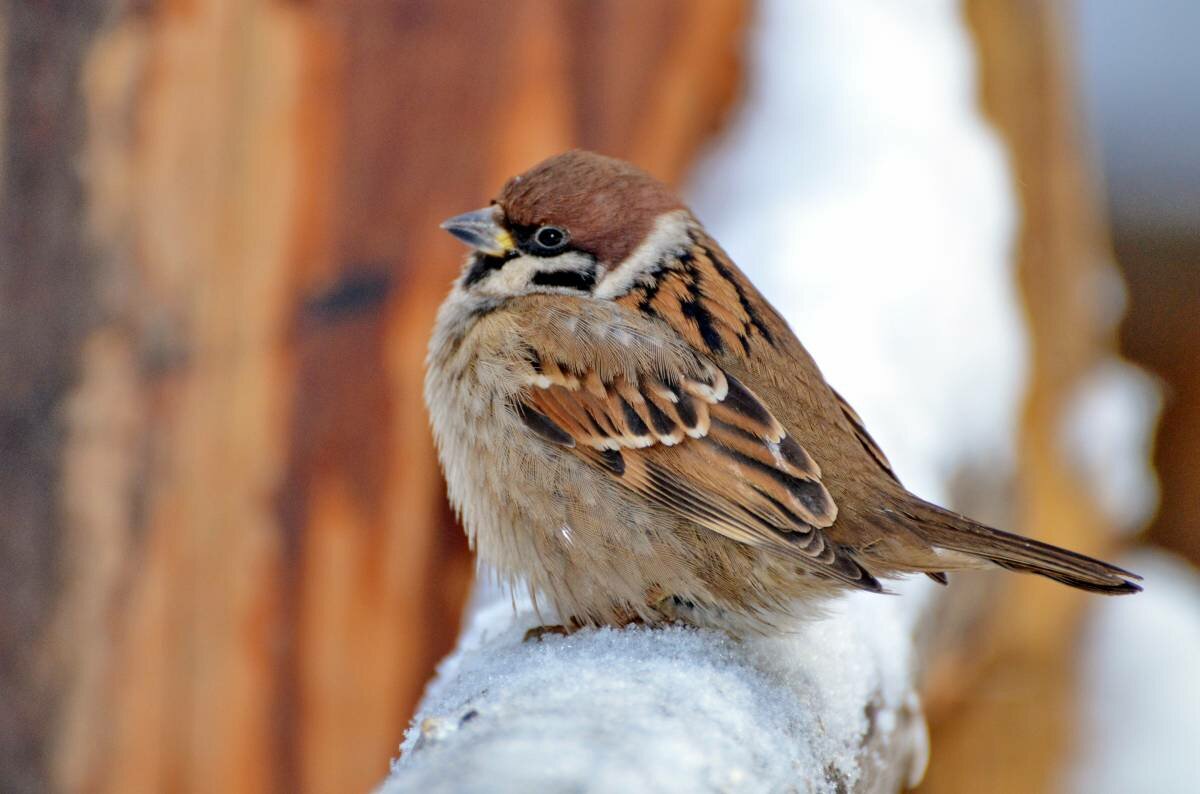 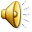 Туи пора – весна, время пробуждения природы.
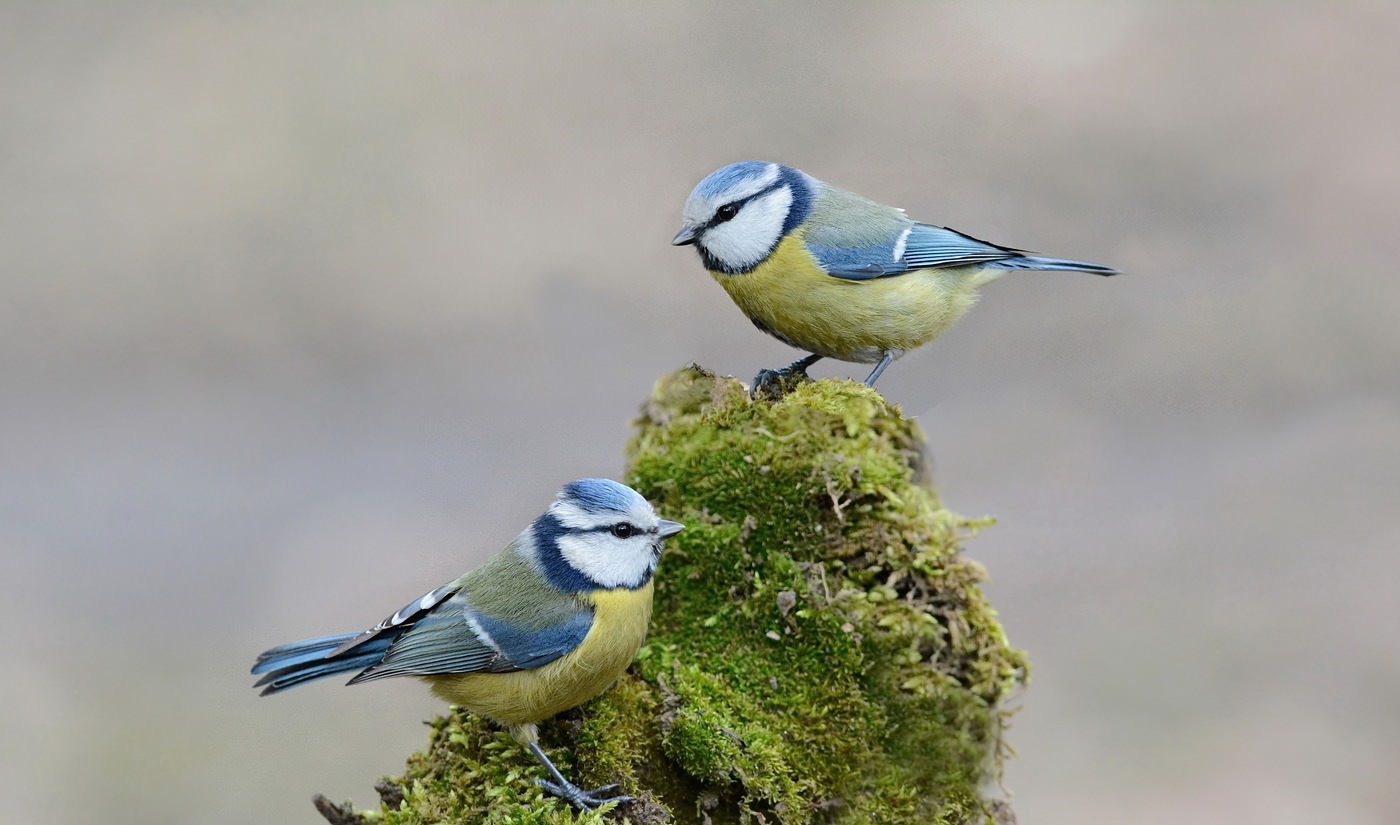 С раннего утра до вечера  слышен перезвон пернатых.
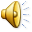 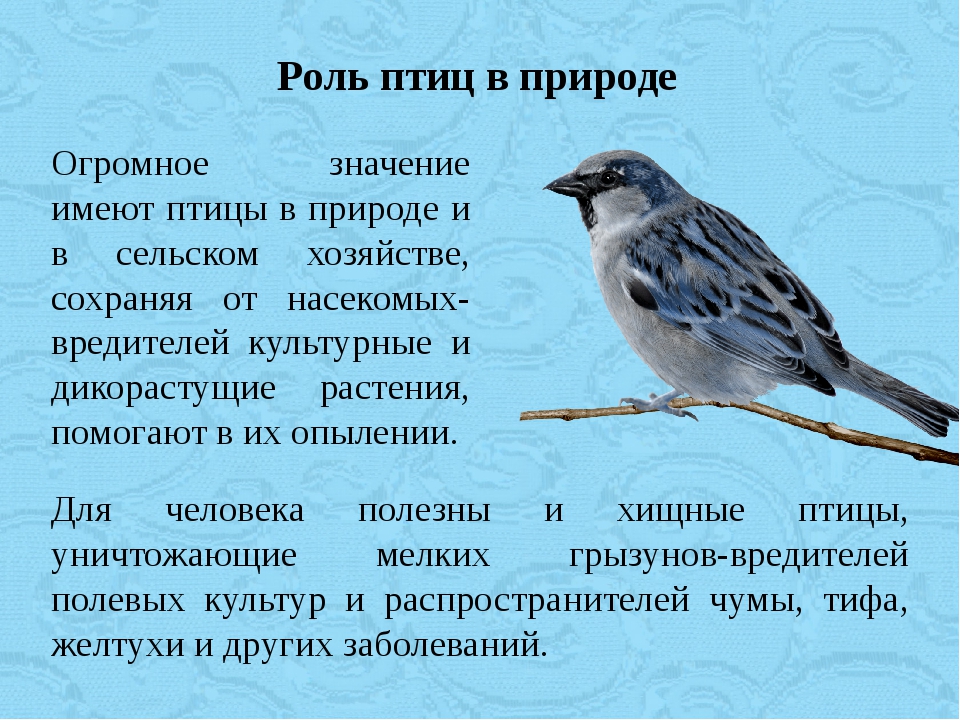 Какая польза от птиц?
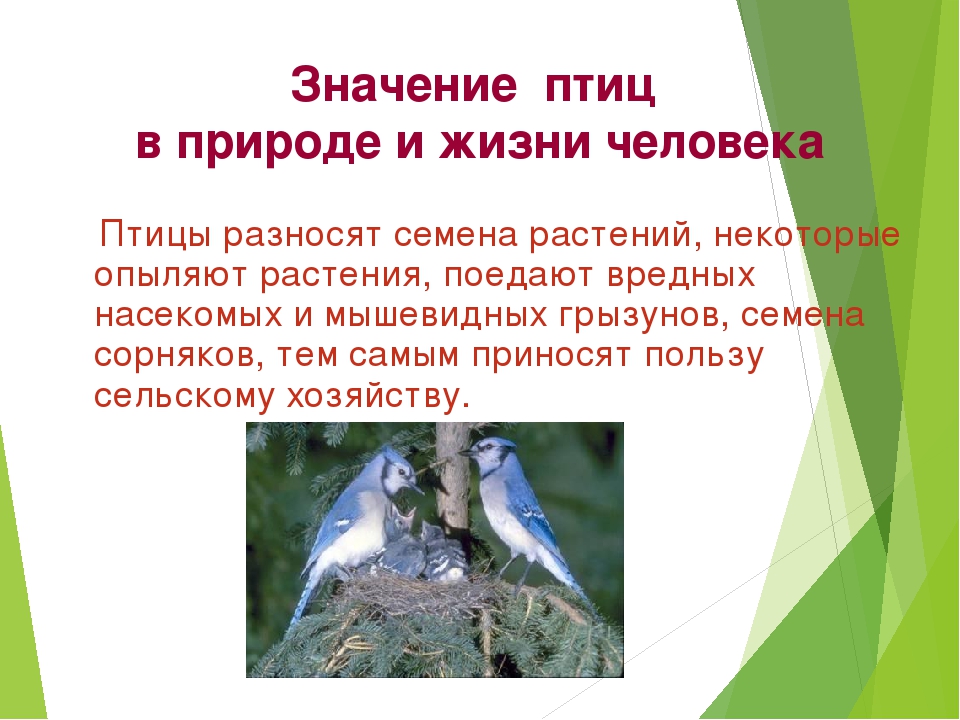 Каждый народ, по своему трепетно относиться к птицам. Не даром даже на гербе нашего города изображена белая птица – символизирующая чистоту, легкость, радость. Какая?
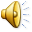 Герб г. Ханты-Мансийска
СТЕРХ – на мансийском тарыг 
как переводится название птицы.
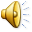 Птицы, благодаря своему удивительному внешнему виду и повадкам, воспеты во множестве сказаний, мифов и легенд во всем мире. 
У обско-угорских народов также есть группа птиц к которым особое отношение – их называют священные. 
Почему? Давайте узнаем..
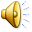 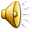 ТАХТ
Об этой птице сложены  песни,  стихи,  легенды.  
Эту птицу у народов ханты и манси  не очень любят, считается, что своим жалобным стонущим криком она навлекает несчастье и беду. Но  поклоняются ей, ведь по легенде  она создала землю. 
Как с мансийского переводится тахт.
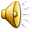 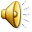 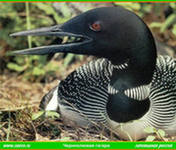 ТАХТ - ГАГАРА
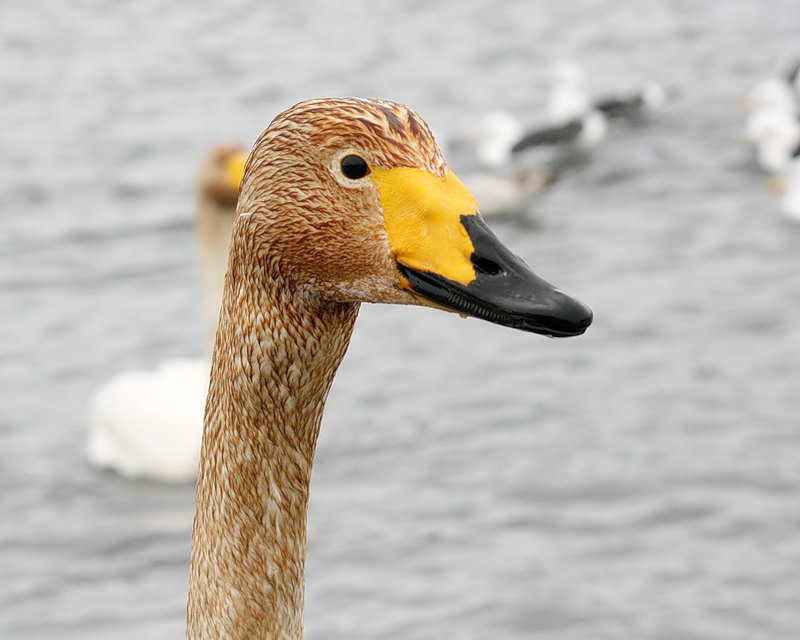 ХОТАӇ
Человек,  услышавший эту птицу – считается счастливым. 
Услышав песню этой птицы,  нужно приостановиться, подумать о жизни, загадать желание…
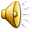 В жизни эти птицы очень верные, если погибает один из пары, то другой поднимается высоко в небо,  падает камнем на землю и  разбивается.   Это - …
Орнамент следующей птицы изображают на детских люльках апах (манс.), чтоб он охранял сон ребенка.
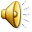 Глухарка – хранительница сна
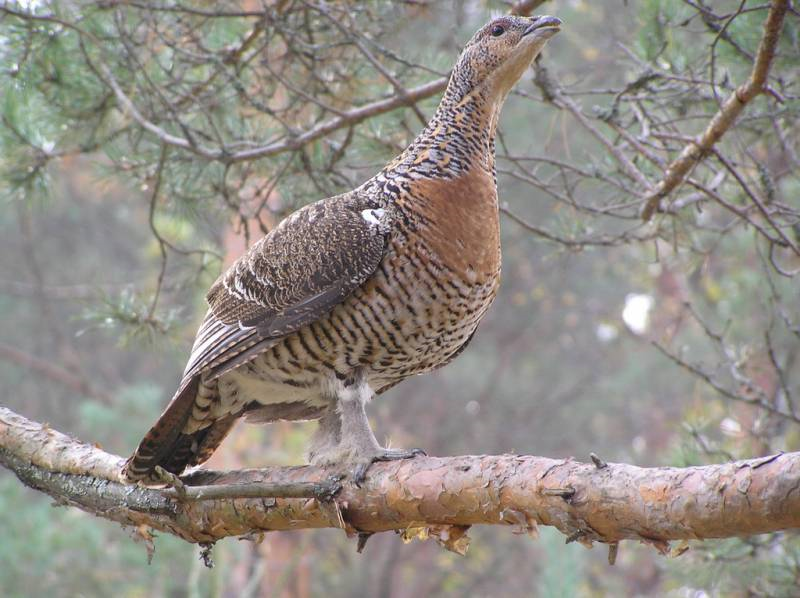 Глухарь  - мансын, щёпыр; 
Глухарка - мансын эква;
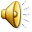 УРИНЭКВА
Это мудрая и гордая птица, не случайно она в сказках приносит  живую и мертвую воду. 
Живет она 120 лет.  Не любит гнездится рядом с человеком. 
Нельзя убивать эту птицу – убивший её навлекает на себя несчастье и беду.
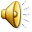 УРИНЭКВА - ВОРОНА
Ворона в представлении ханты и манси является одним из воплощений богини Калтащ (лесная дева) которая отвечает за рождение детей, уринэква является покровительницей женщин и детей.
«ВОРЩИК»
Это маленькая птичка, весной появляется одной из первых.
     Ее прилет часто совпадает со вскрытием местных рек, поэтому в народе говорят что эта птица «раскалывает» лёд.
С ее прилетом отмечают детский праздник – «Ворщик хотал». Праздник отмечается на природе, с играми и соревнованиями.
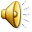 Ворщик - трясогузка
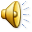 Назови на русском
МАНСЫН ЭКВА
ТАХТ 
ХОТАӇ
УРИНЭКВА
ВОРЩИК
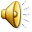 Предлагаю сделать птицу своими руками
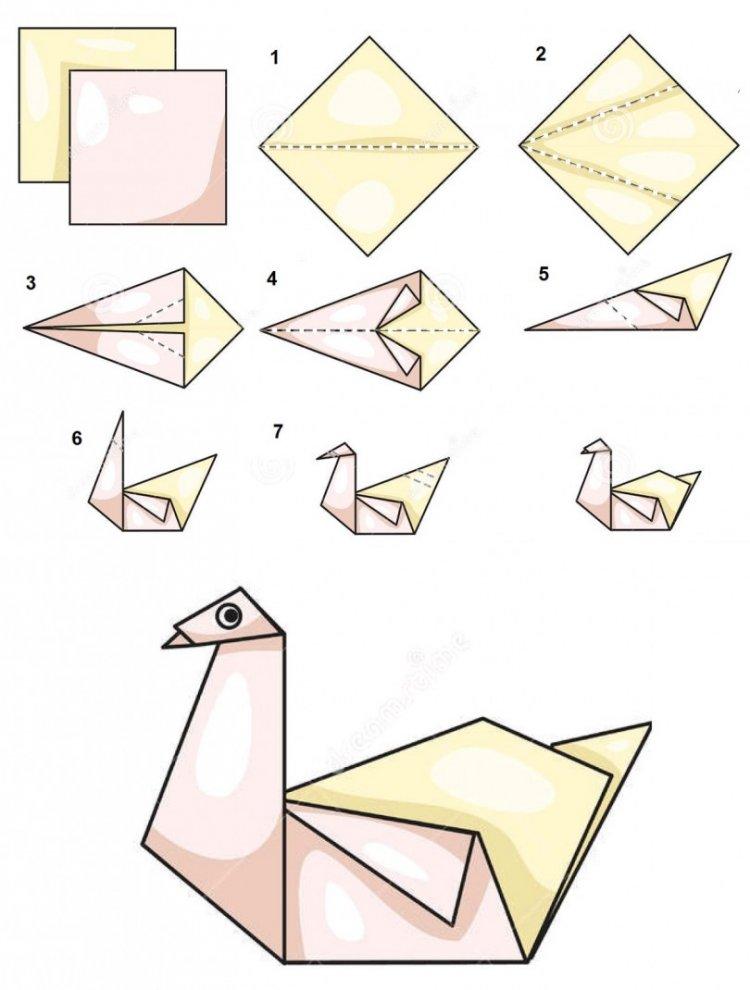 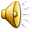 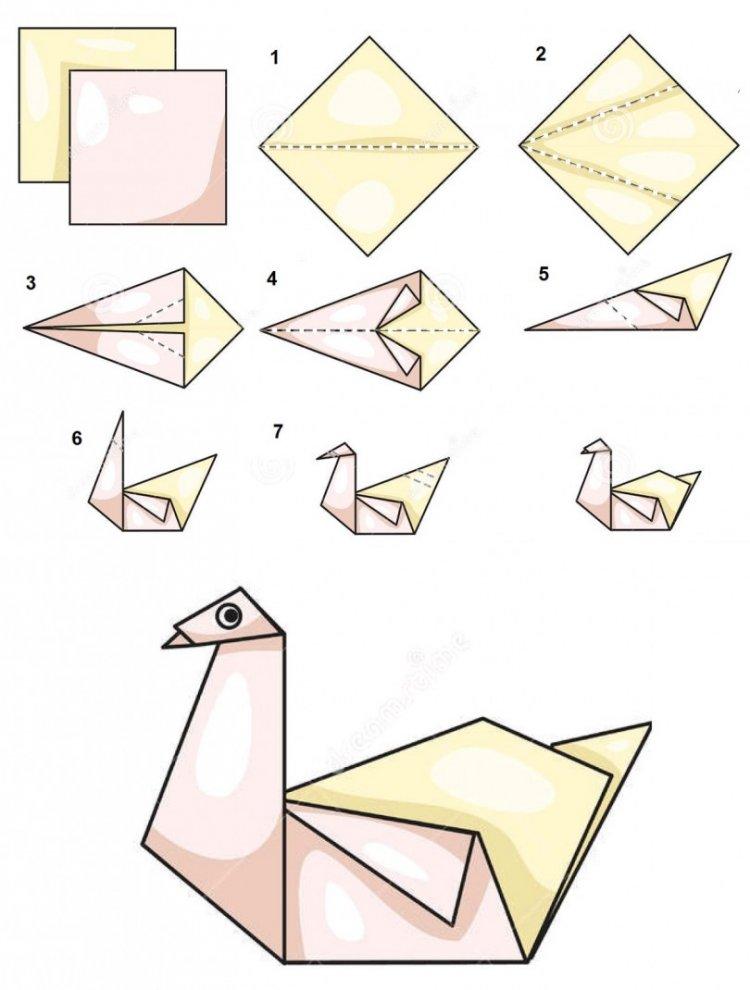 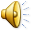 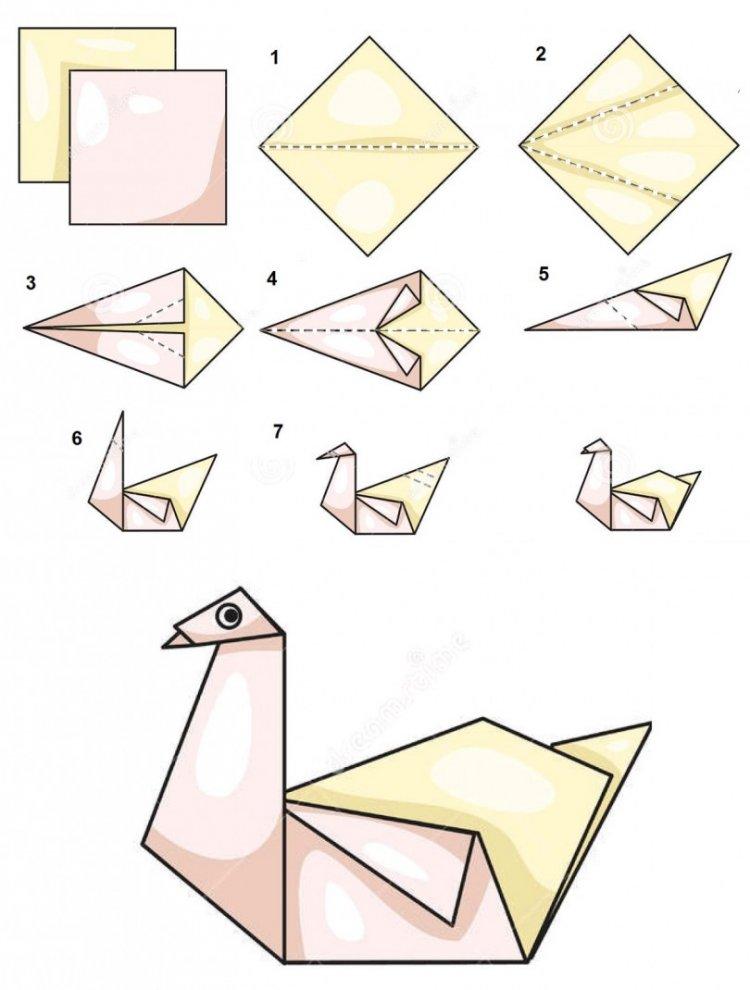 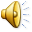 2 вариант
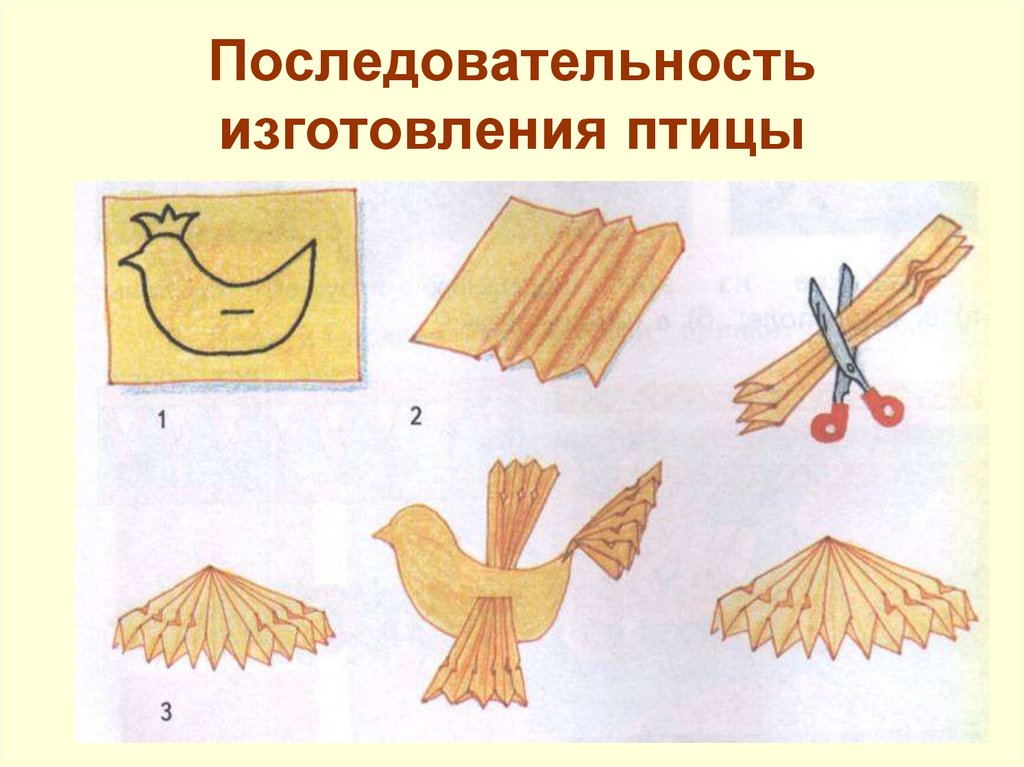 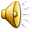 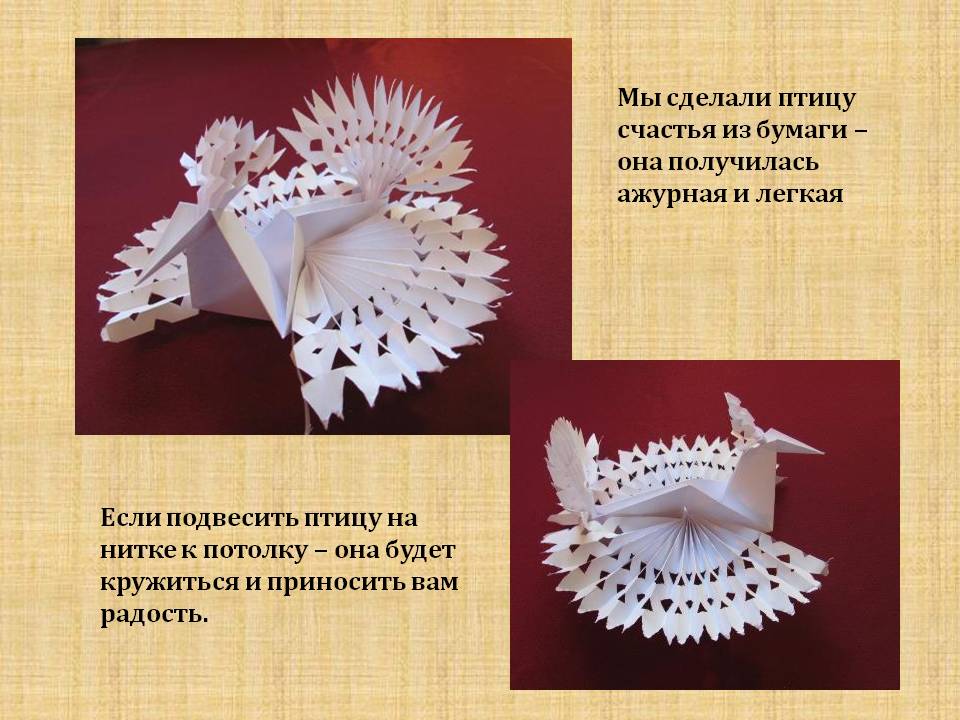 Для поделки можно использовать бумагу из ненужных журналов – получается разноцветная ажурная птица. Мастерите и отправляйте фото.
norova74@mail.ru 
или по вайберу
Ос ёмас улум!
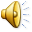